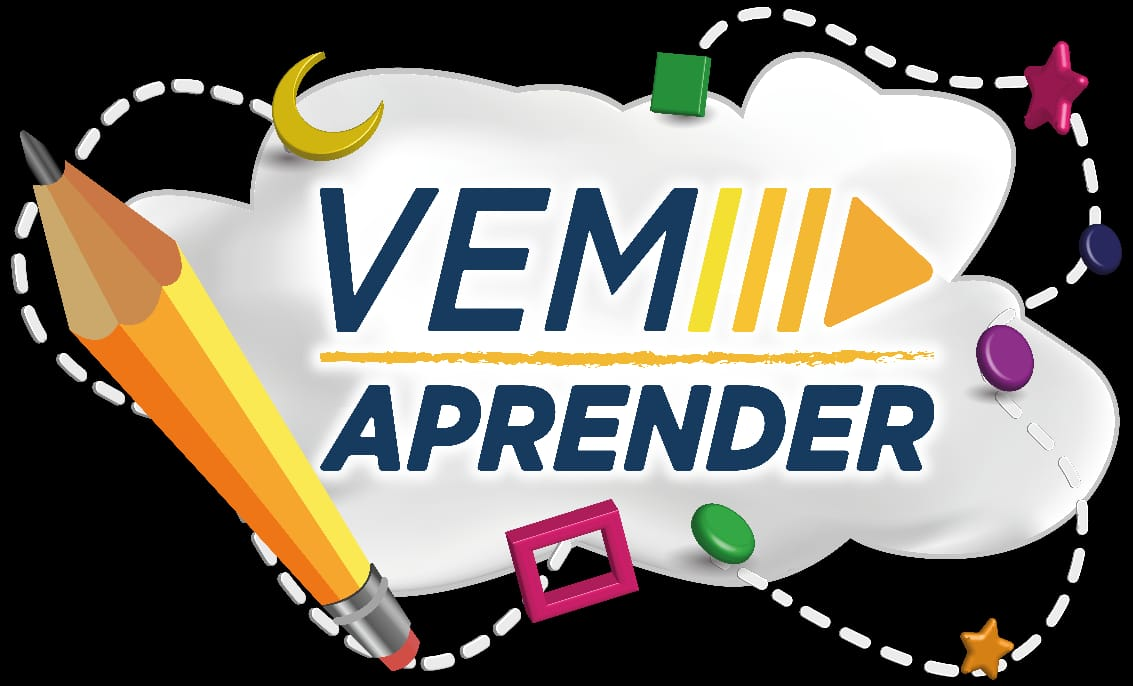 SEGUNDA – FEIRA 
2º ANO
LÍNGUA PORTUGUESA
SEMANA 1
NÚMERO DA AULA: 01
PROFESSORAS: ANA CLÁUDIA SAMPAIO KRAINSKI E  
CAROLINE STARKE
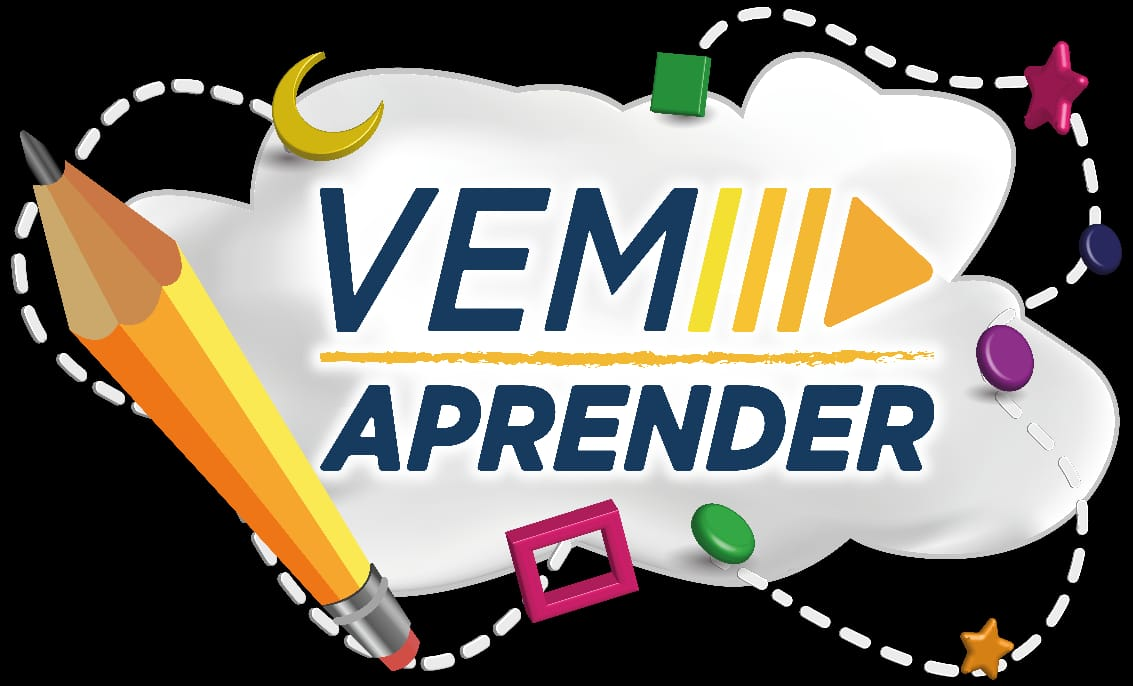 LÍNGUA PORTUGUESA
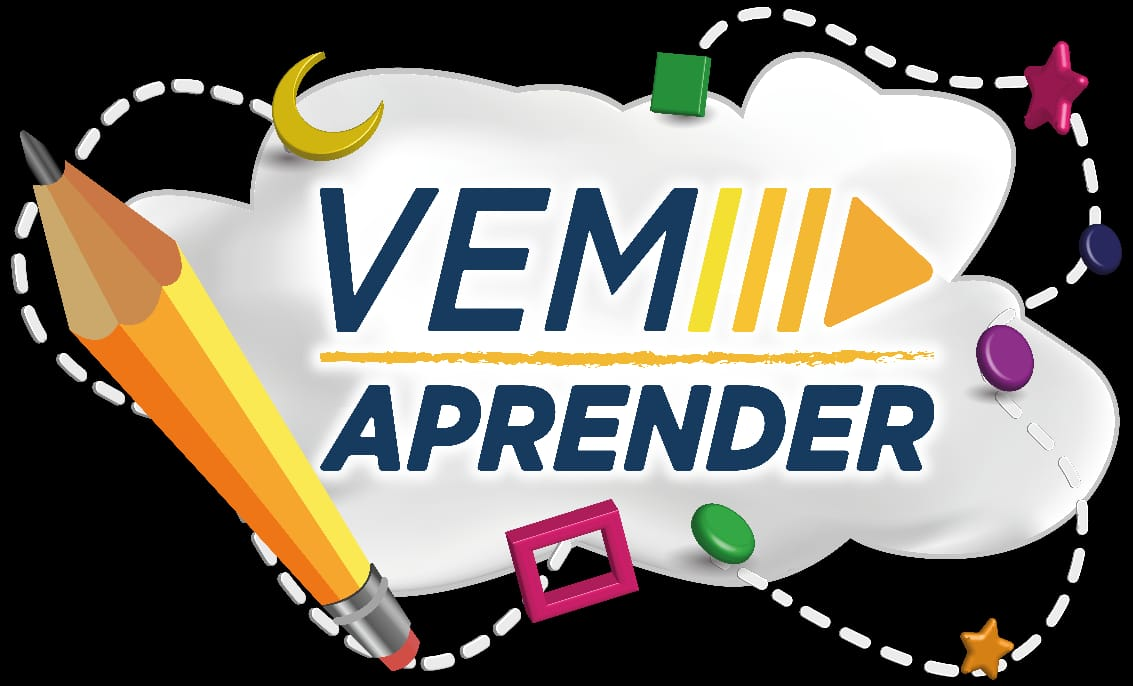 OBJETIVOS
1. APRECIAR A HISTÓRIA CONTADA PELA PROFESSORA;
2. COMPREENDER A HISTÓRIA CONTADA;
3. IDENTIFICAR OS DIFERENTES TIPOS DE LETRAS: CAIXA ALTA, MINÚSCULA E CURSIVA.
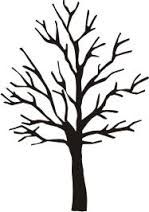 4. TRAÇAR CORRETAMENTE A LETRA  A CURSIVA;
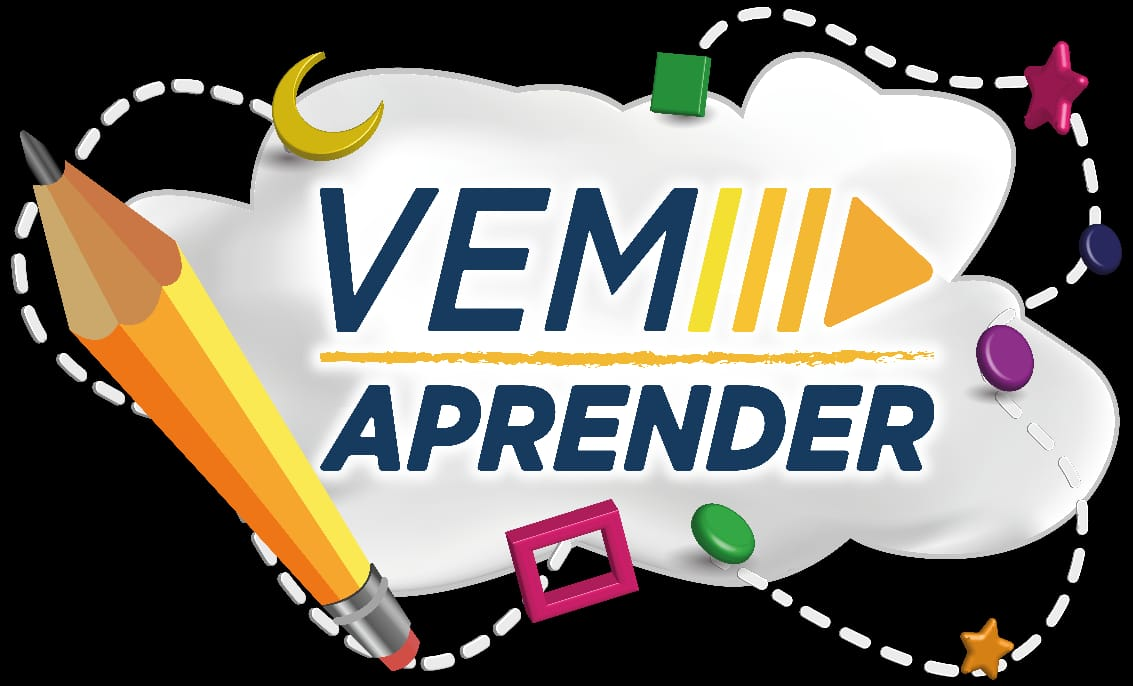 ÁRVORE SEM FOLHAS
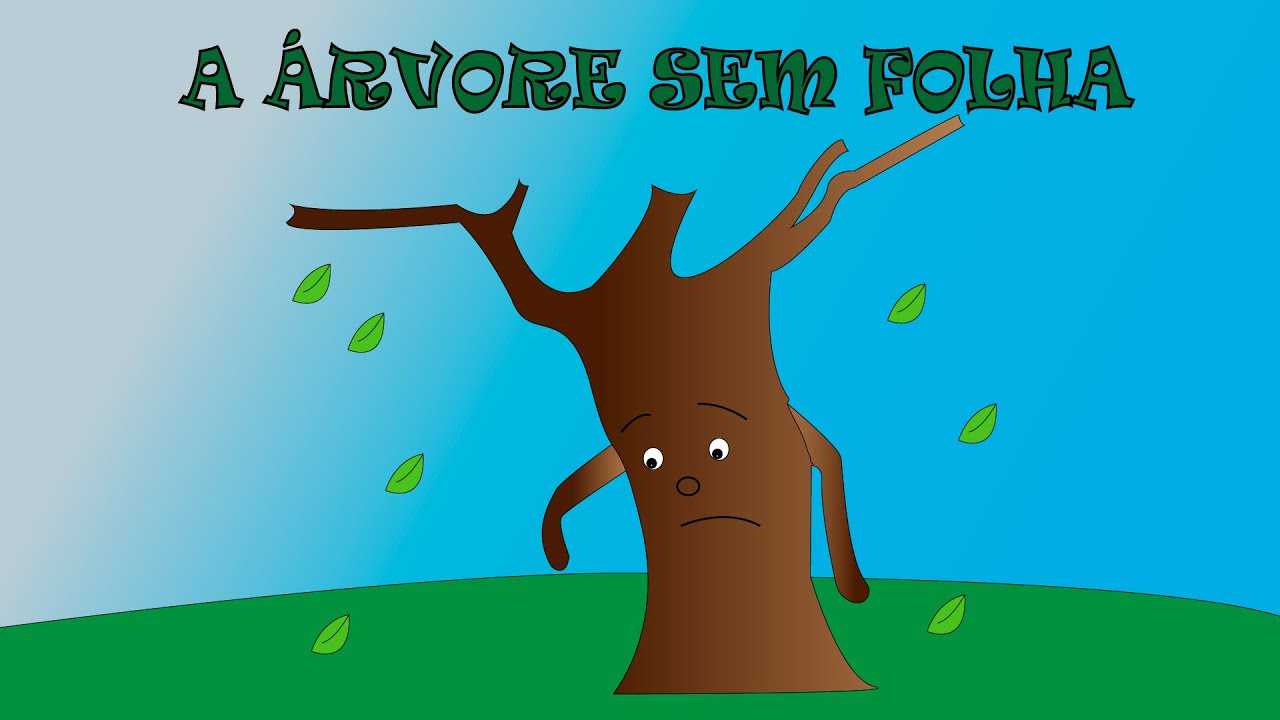 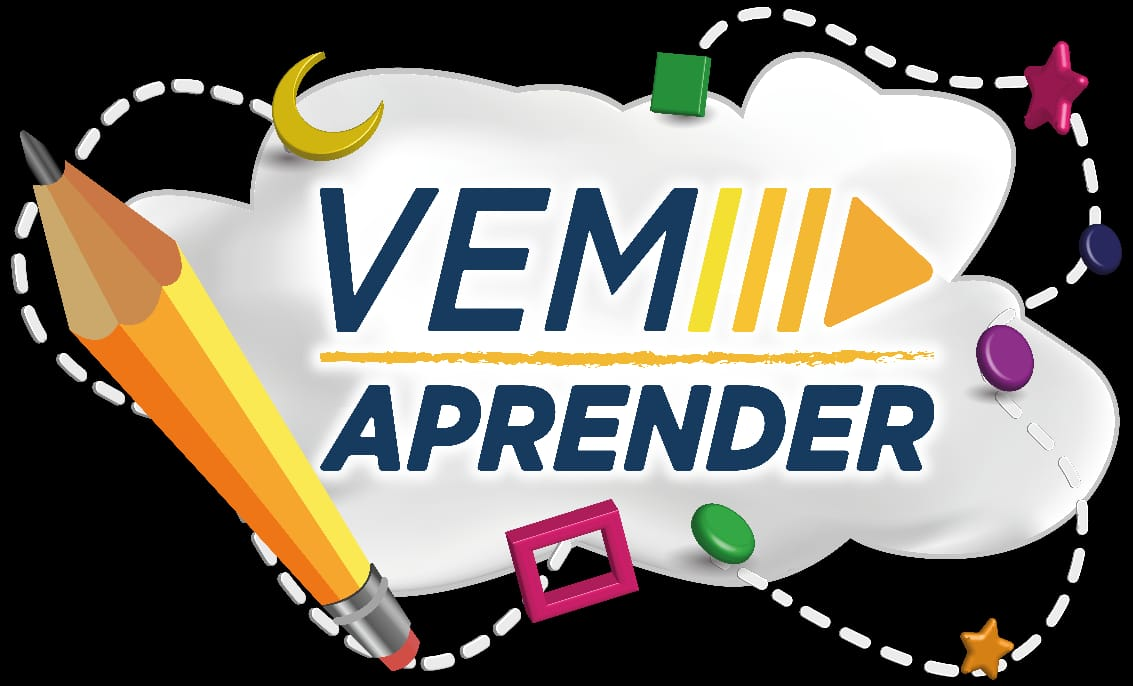 COMPREENDENDO O TEXTO...
O QUE DEIXOU A ÁRVORE SEM FOLHAS TRISTE?
ELA PERCEBEU QUE NÃO TINHA FOLHAS.
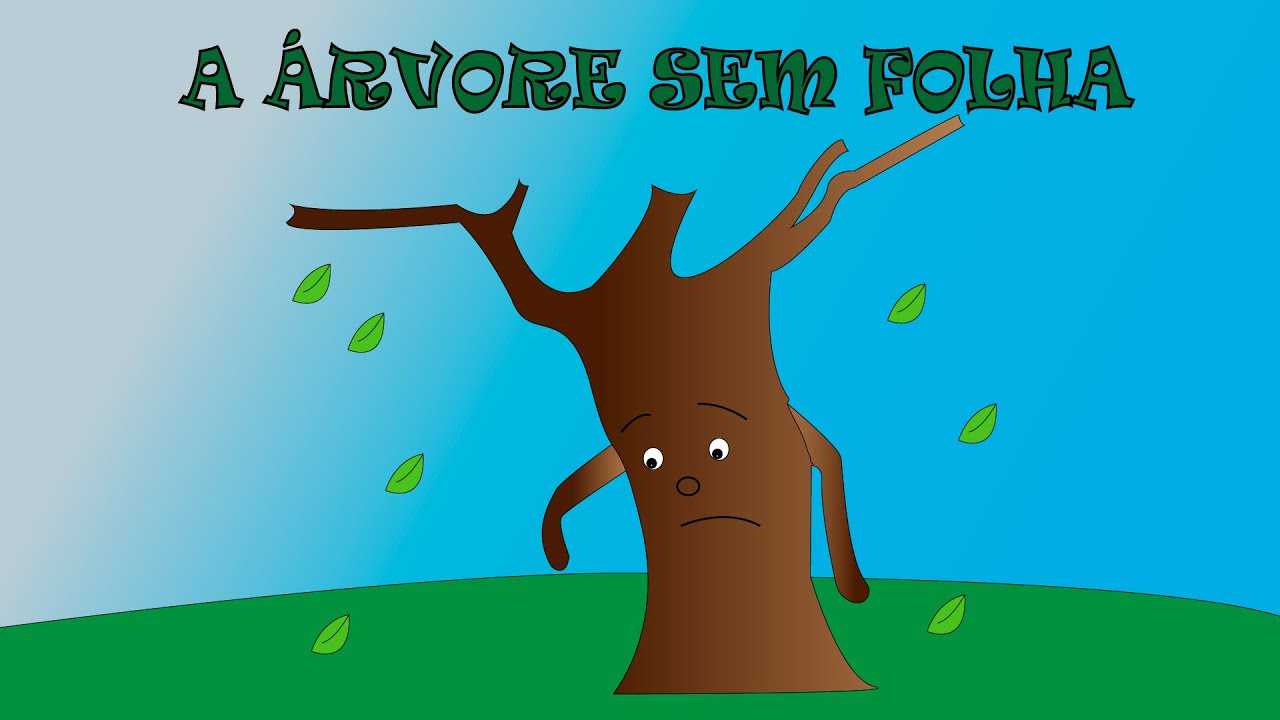 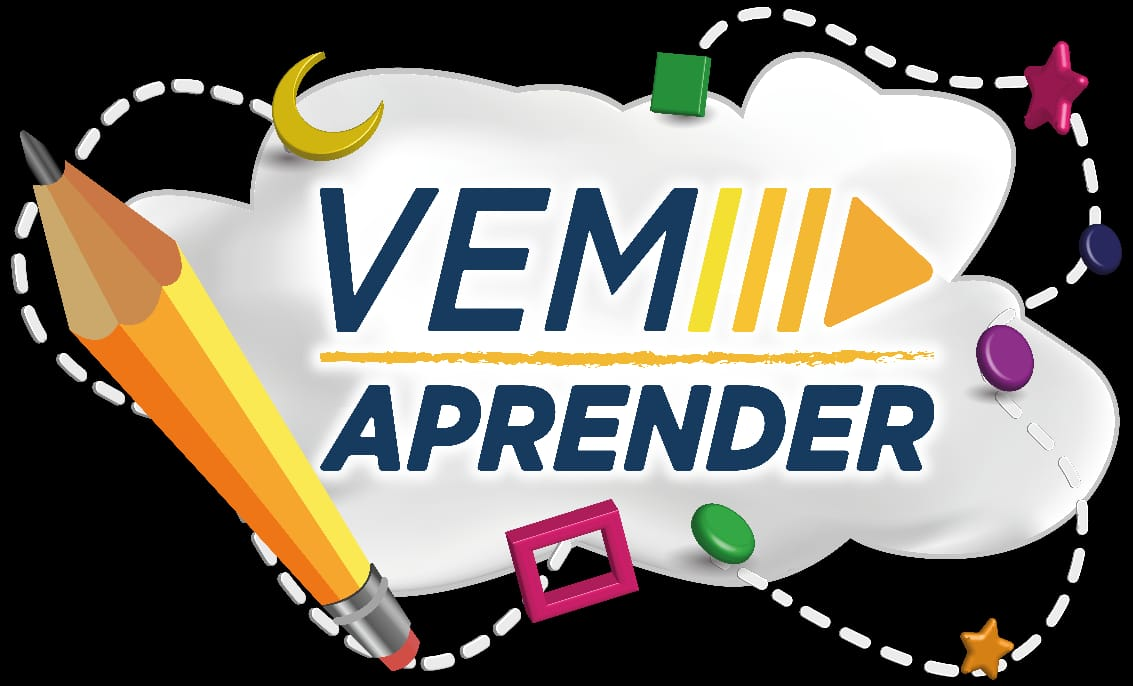 COMPREENDENDO O TEXTO...
A ÁRVORE PEDIU AJUDA PARA ALGUNS AMIGOS PODEROSOS, QUAIS ERAM ESSES AMIGOS? ELES CONSEGUIRAM AJUDAR?
O SOL, O VENTO E A NUVEM. ELES NÃO CONSEGUIRAM AJUDAR A ÁRVORE.
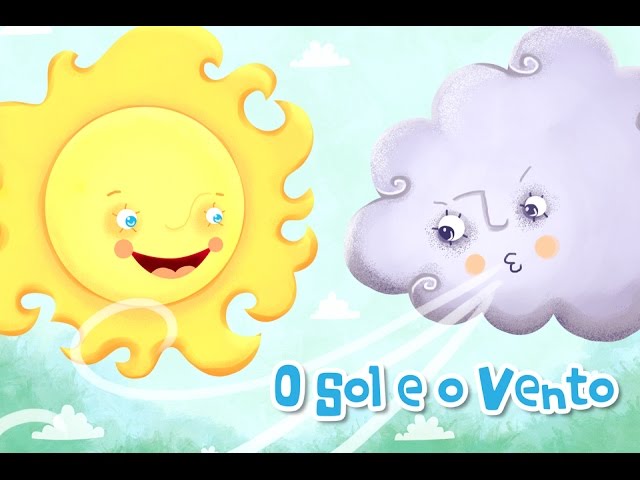 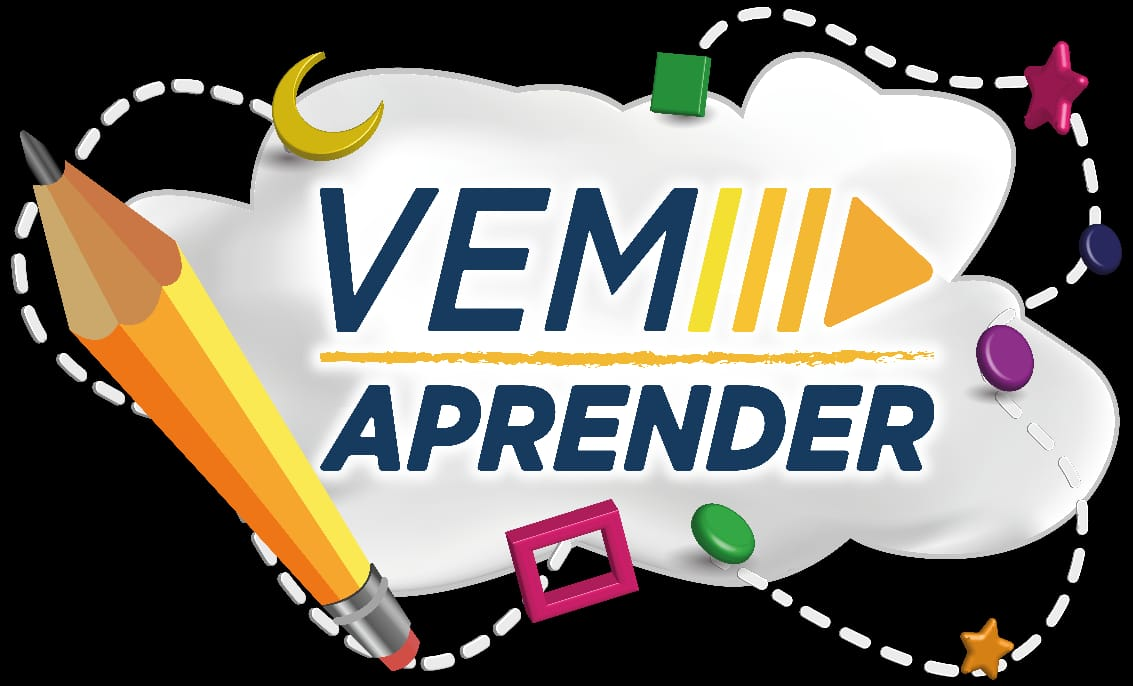 COMPREENDENDO O TEXTO...
QUAL FOI O SENTIMENTO DA ÁRVORE QUANDO RECEBEU TODAS AS FOLHAS DAS CRIANÇAS?
ELA FICOU MUITO FELIZ E GRATA.
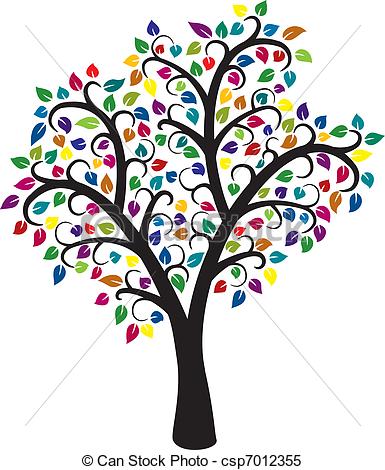 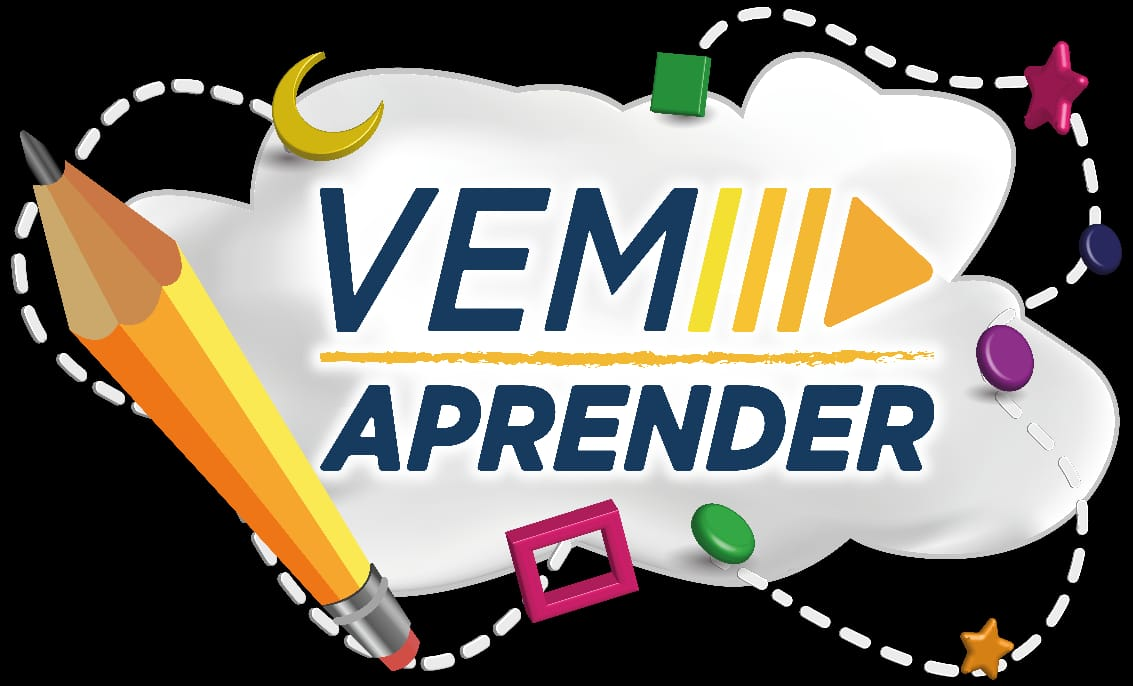 DIFERENTES TIPOS DE LETRAS
ÁRVORE
árvore
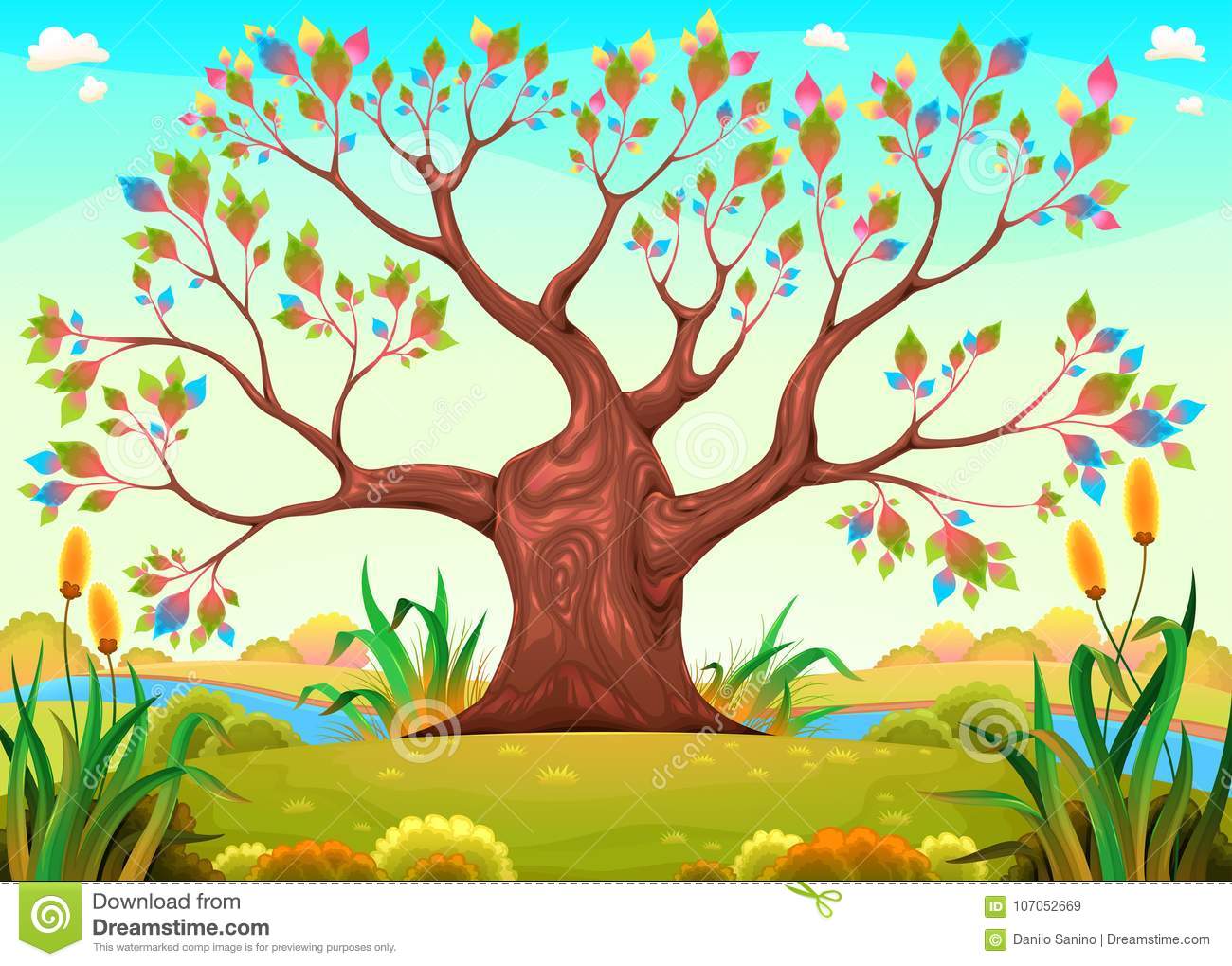 Arvore fonte manuscrita
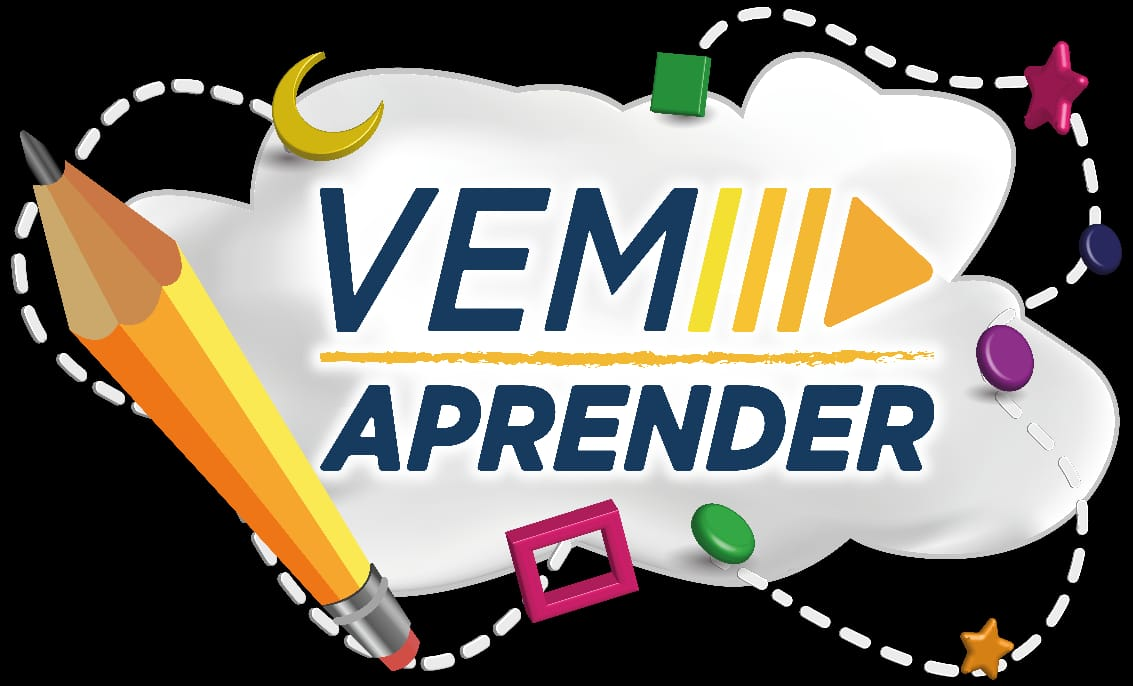 OS DIFERENTES TIPOS DE LETRAS
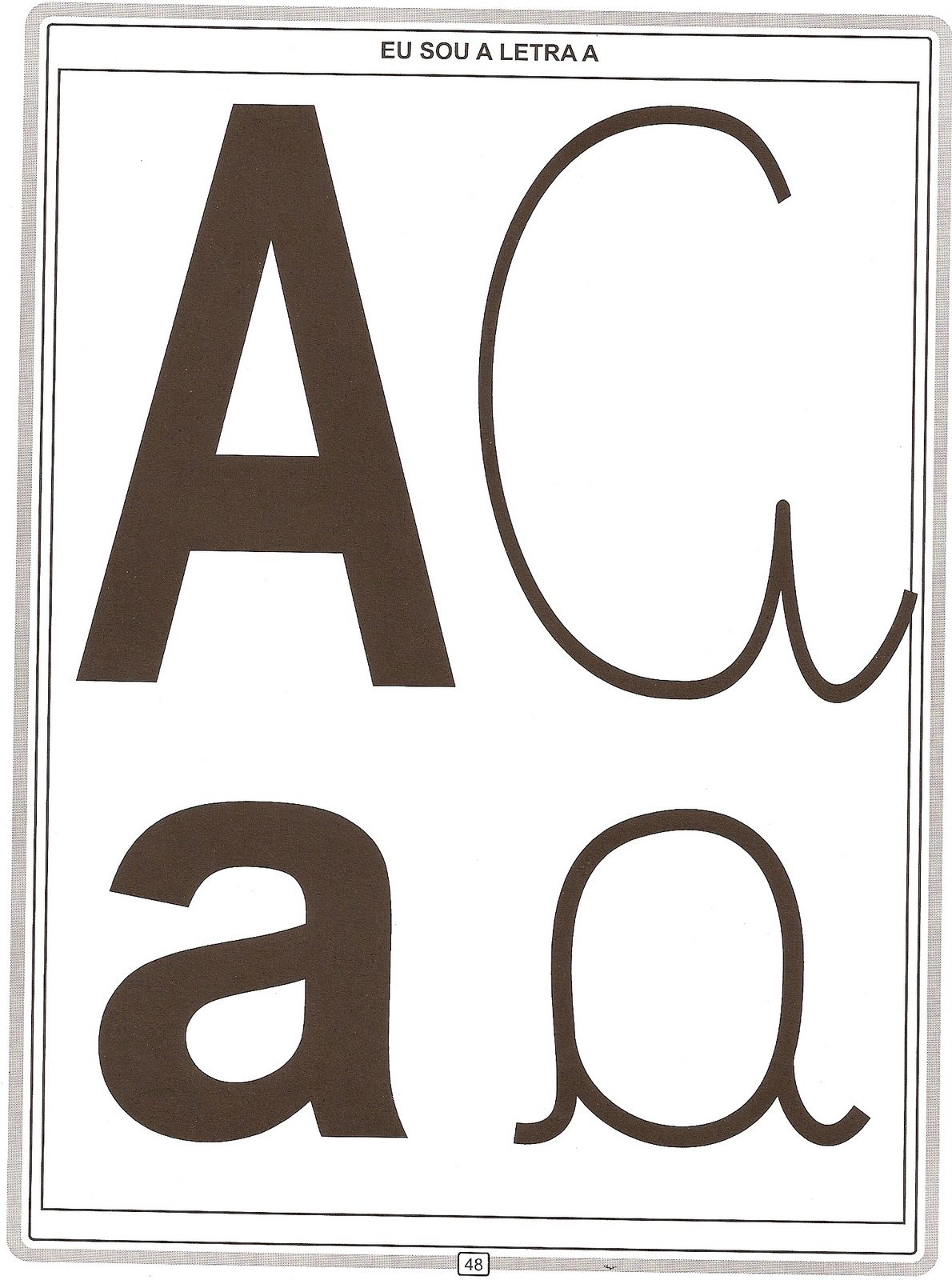 TAREFA PARA CASA
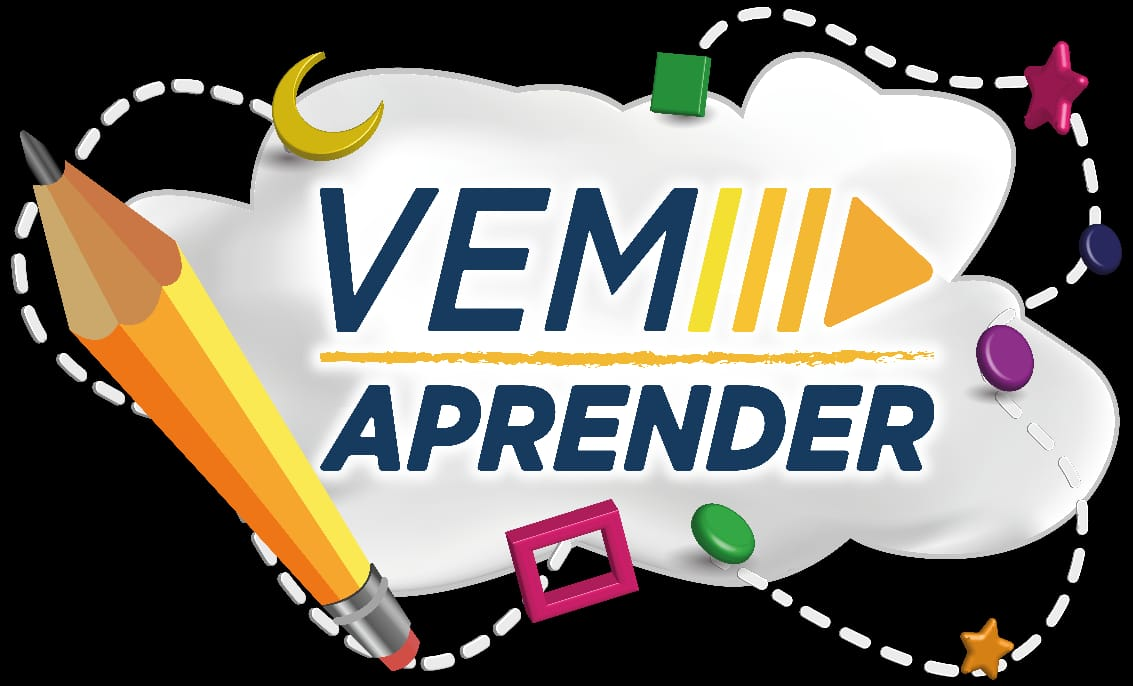 QUE TAL VOCÊ COMPLETAR O TRAÇADO DA LETRA A QUE APRENDEMOS NA AULA DE HOJE
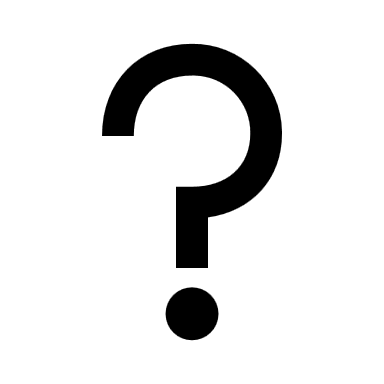 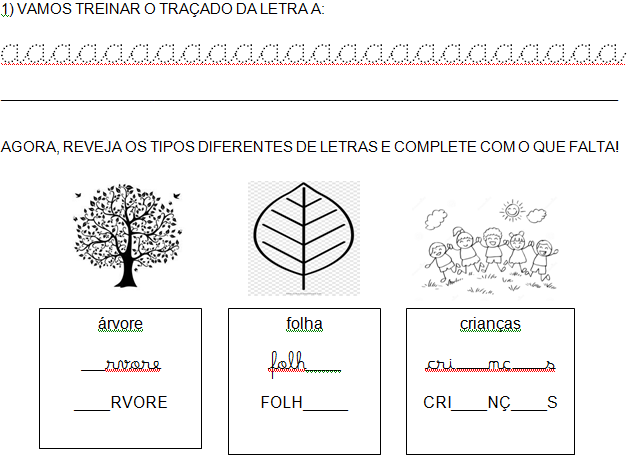 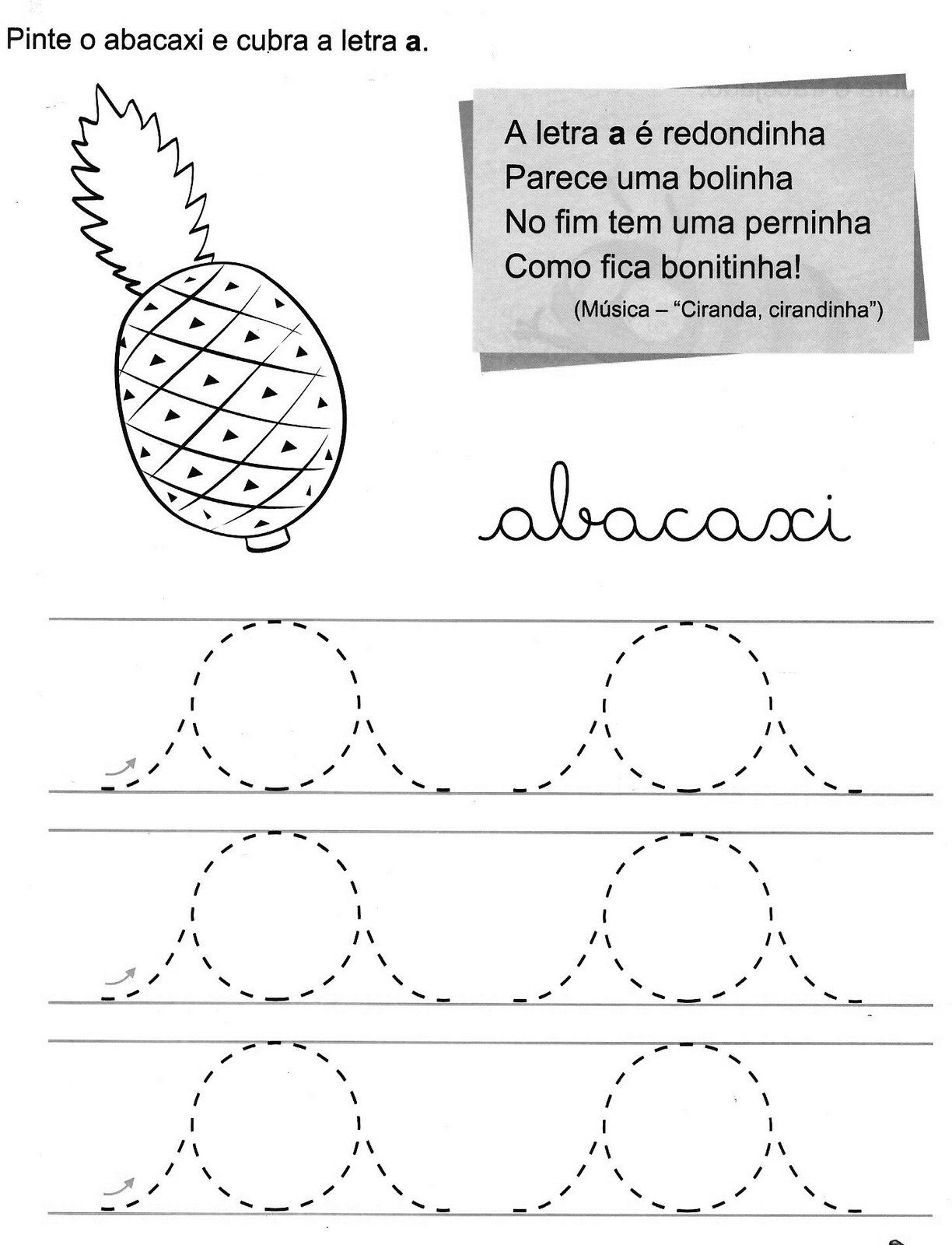 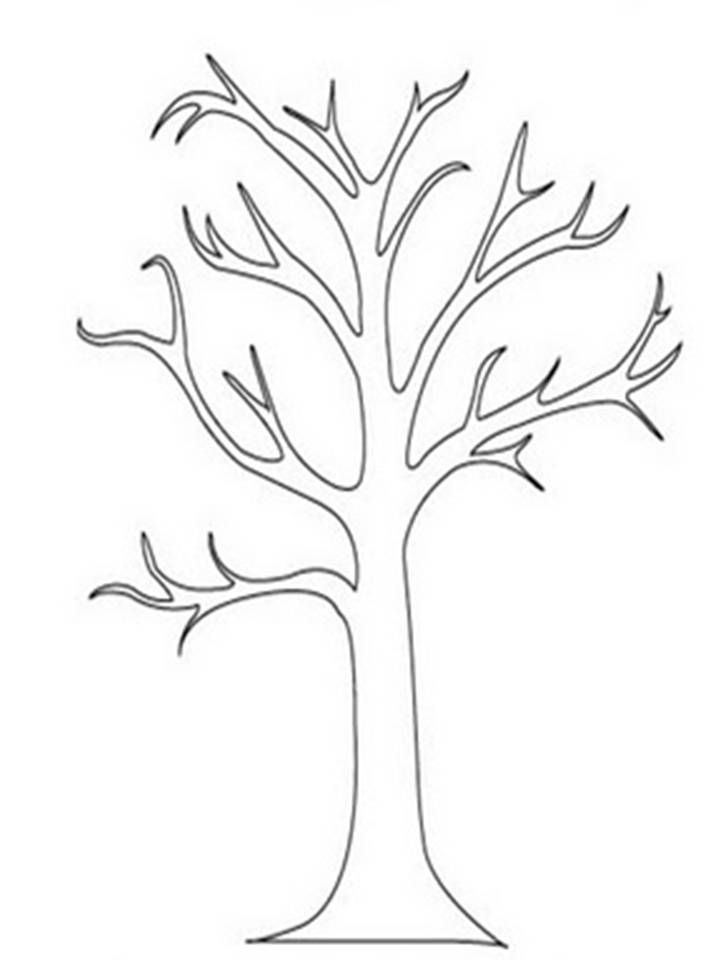 VAMOS DEIXAR A ARVORE MAIS FELIZ 
DESENHE FOLHAS BEM LINDAS NELA !!!!
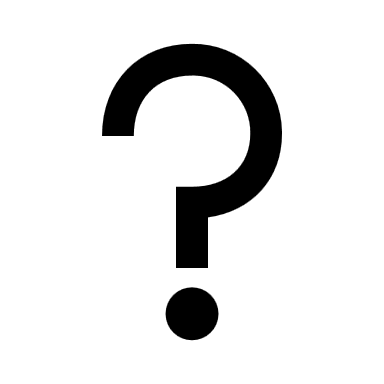 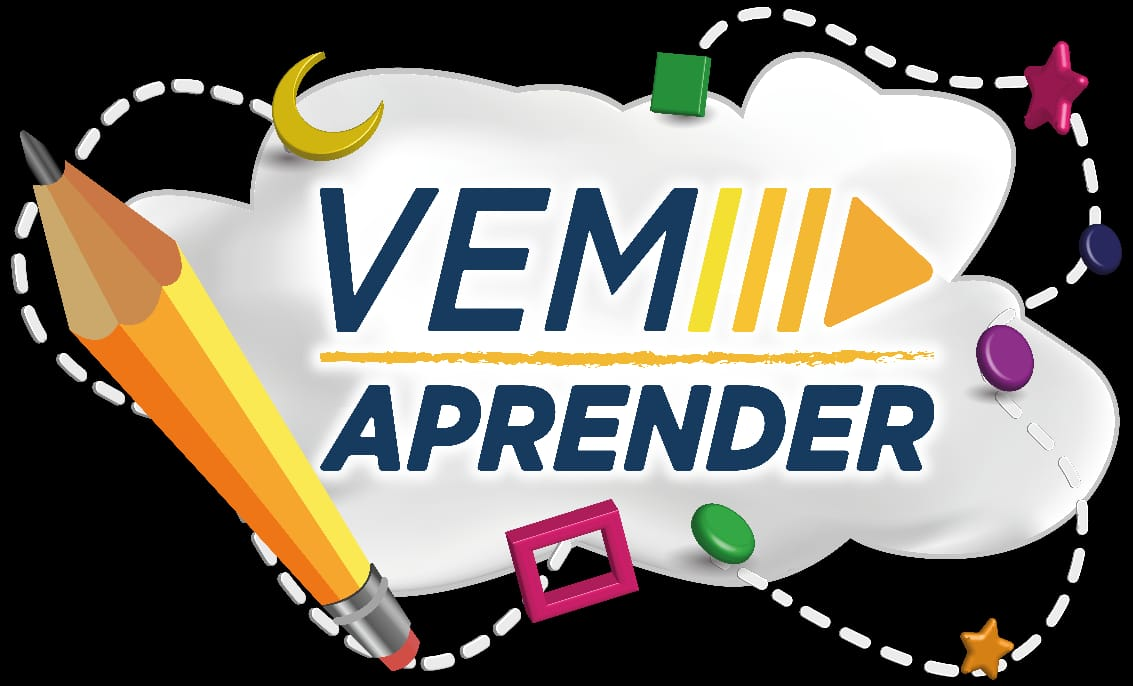 MATERIAIS PARA  AULA DE AMANHÃ:
CADERNO
ESTOJO COM LÁPIS, BORRACHA...
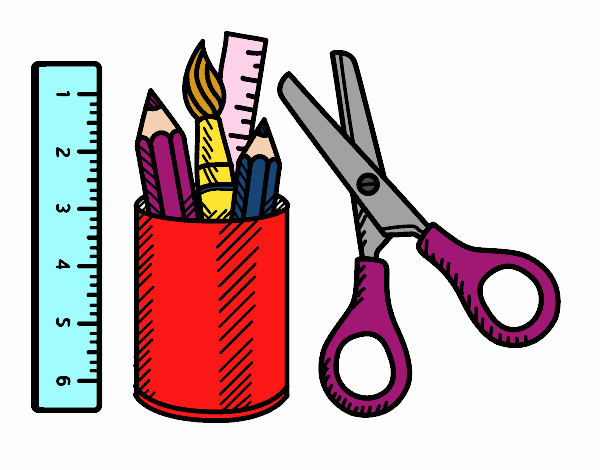 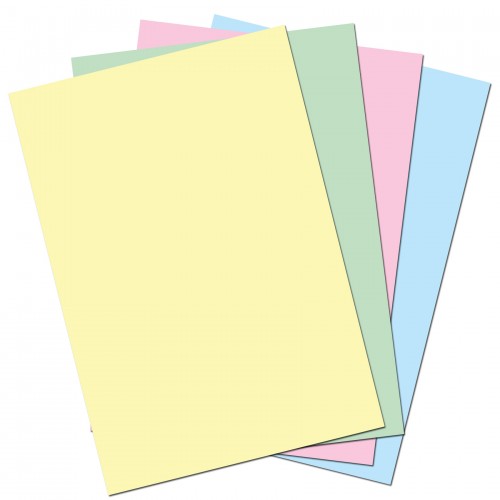 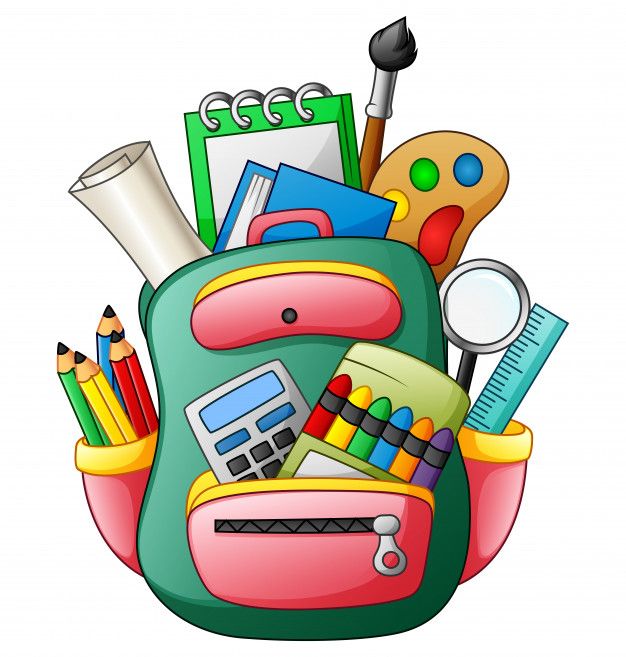 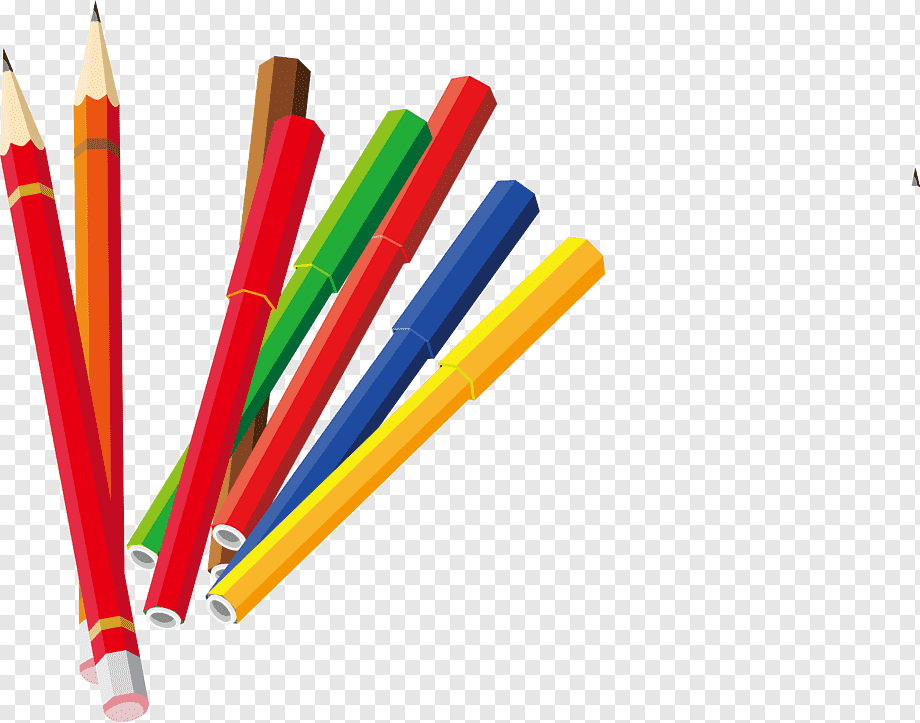 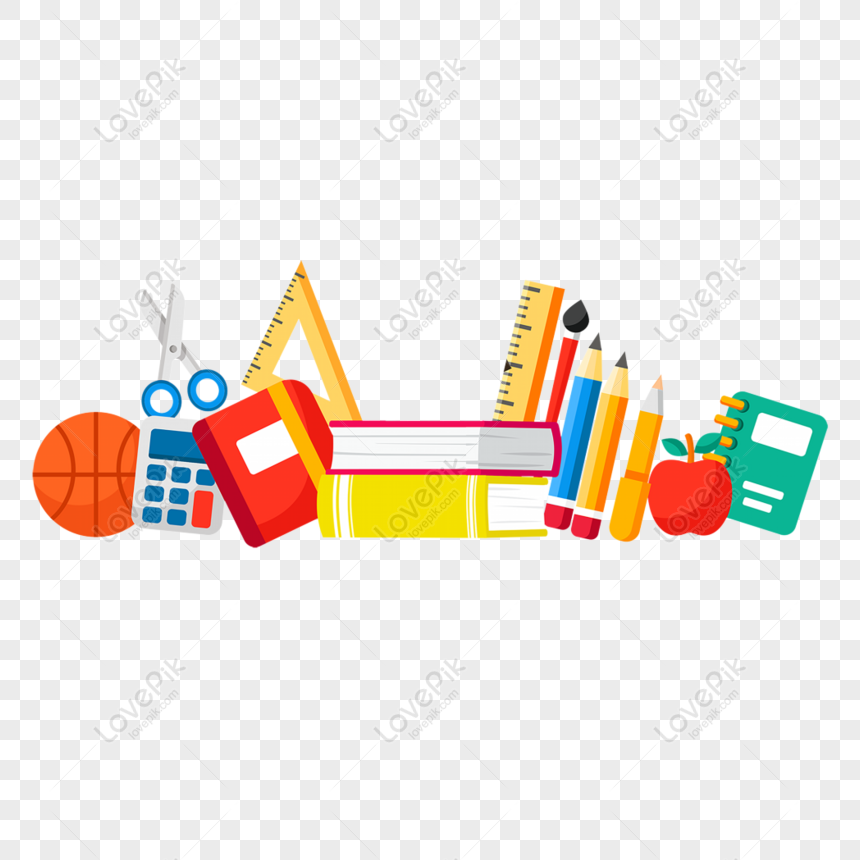